ỦY BAN NHÂN DÂN HUYỆN ĐẠI LỘC 
TRƯỜNG TIỂU HỌC ĐOÀN NGHIÊN
Kính chào quý thầy cô giáo về dự giờ . Chúc sức khoẻ và hạnh phúc !
MÔN: TIẾNG VIỆT
Lớp : 2B
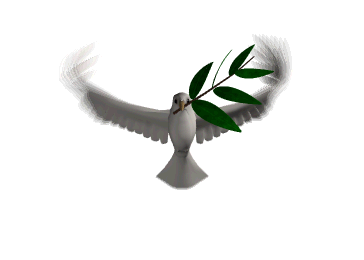 GV: Lê Thị Kim Vui
Năm học: 2024 -2025
Thứ tư ngày 25 tháng 9 năm 2024
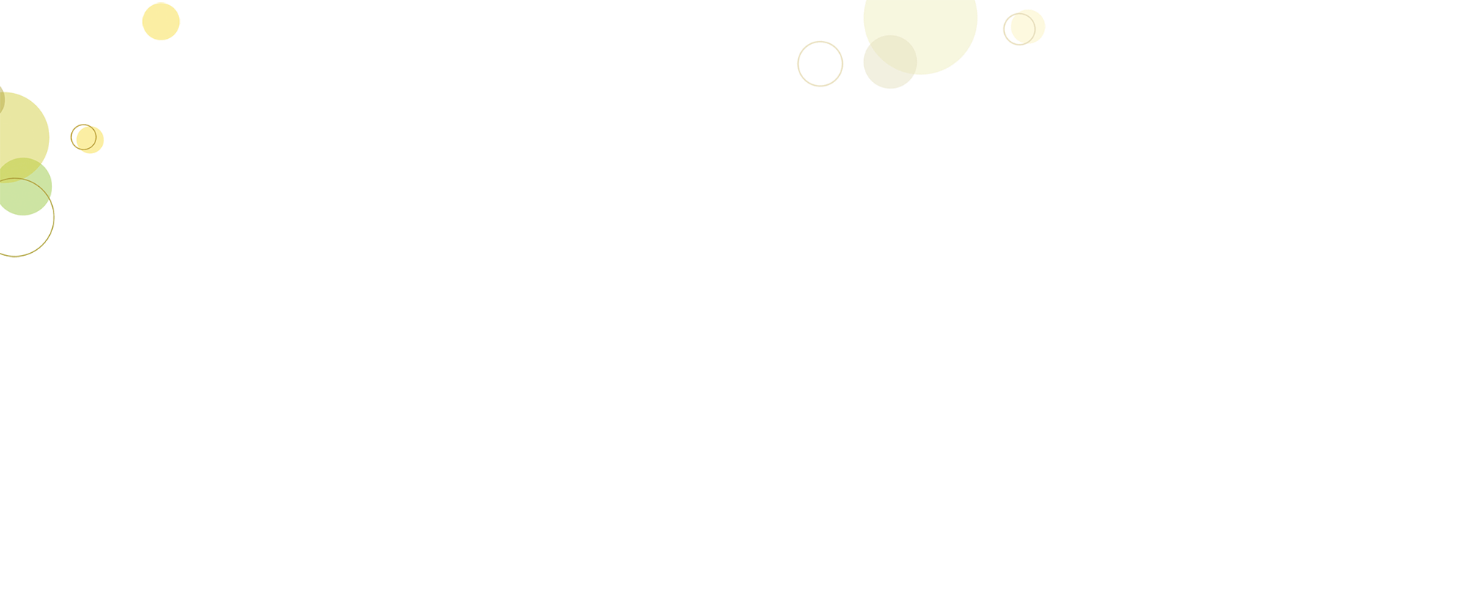 Tiếng Việt:
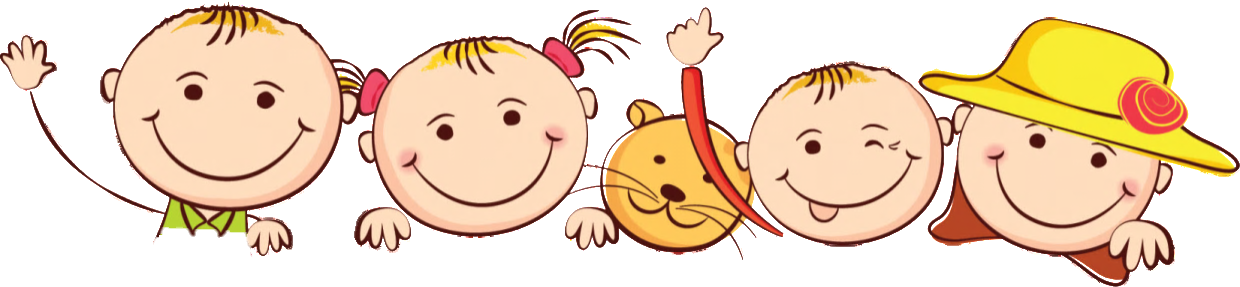 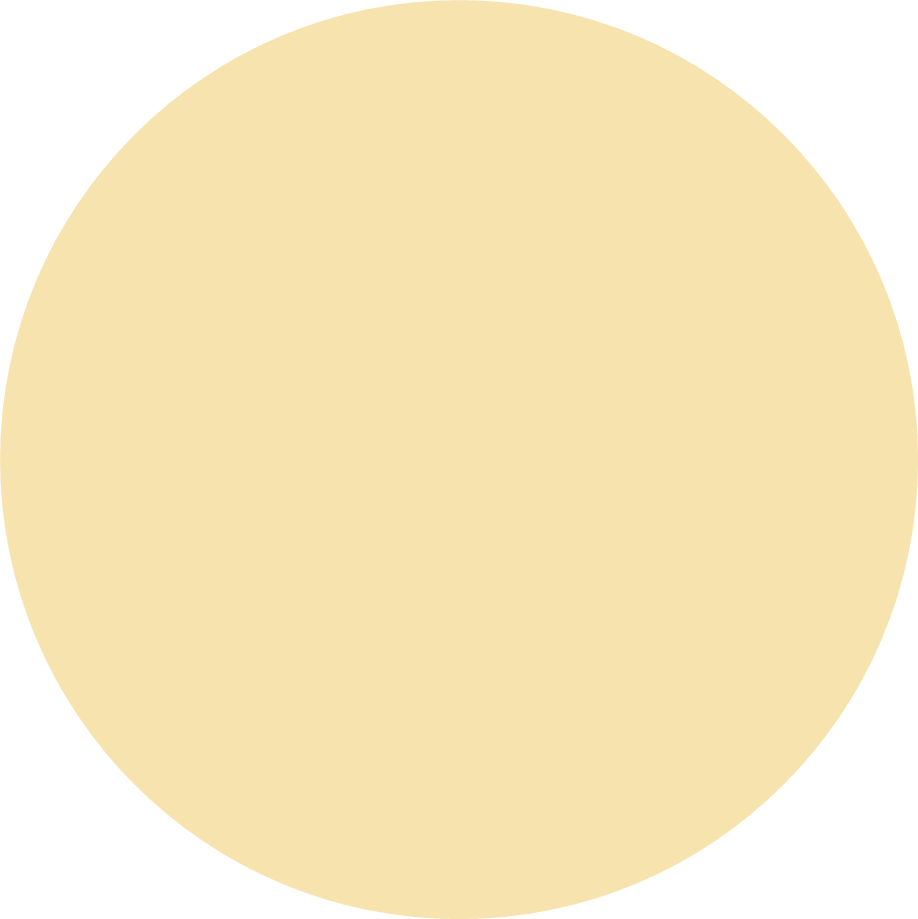 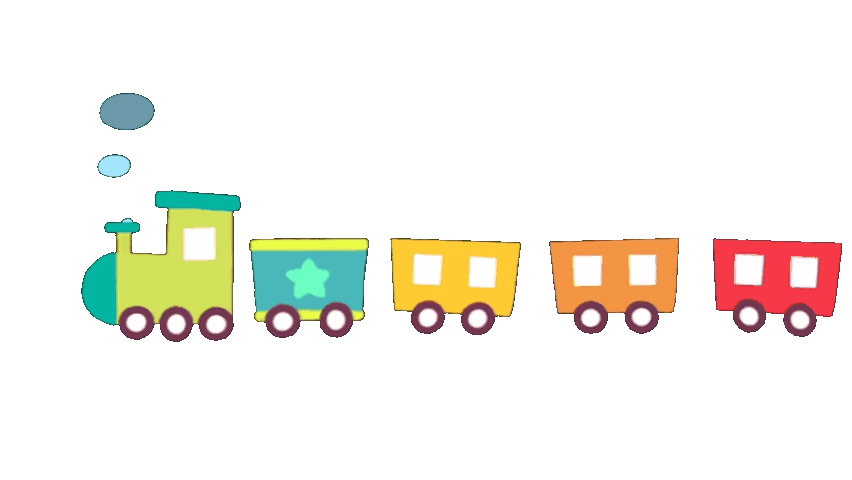 Khởi động
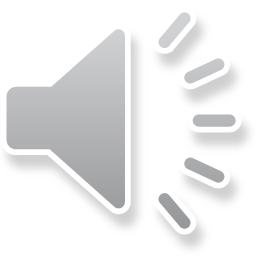 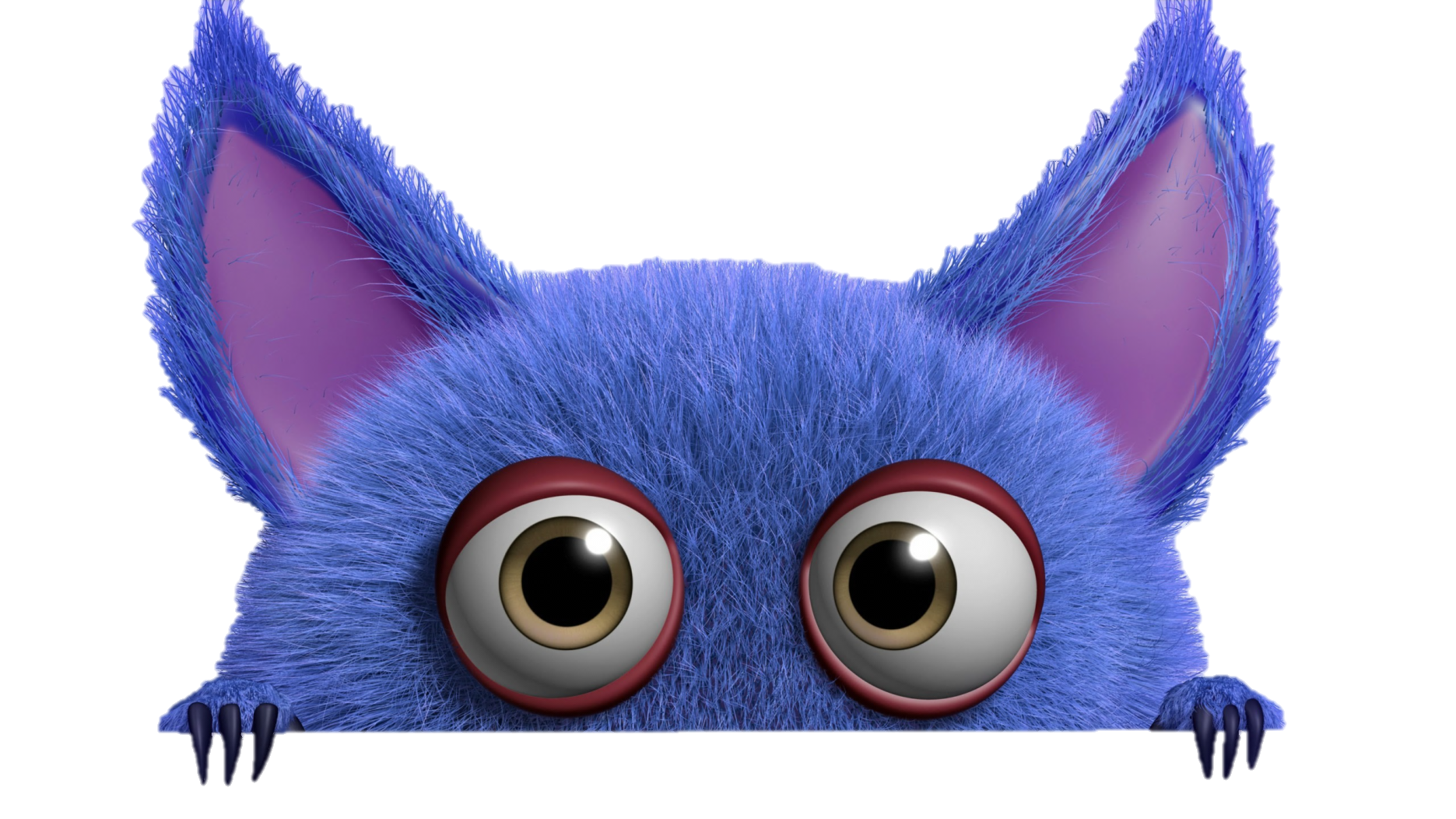 TRÒ CHƠI HỘP QUÀ BÍ MẬT
Gift box secret game
[Speaker Notes: Bài giảng thiết kế bởi: Hương Thảo - tranthao121006@gmail.com]
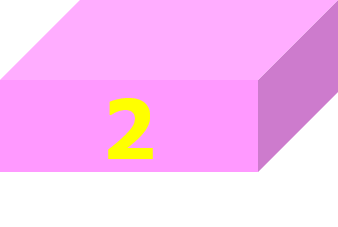 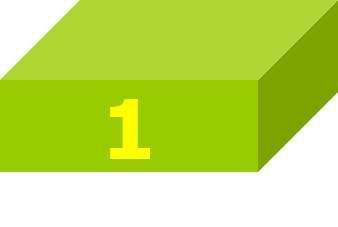 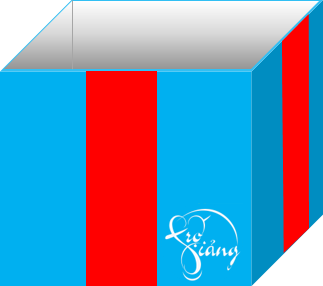 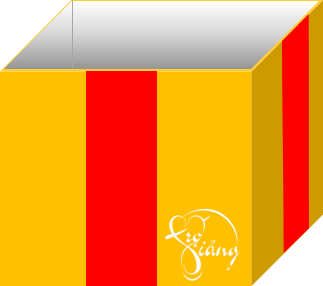 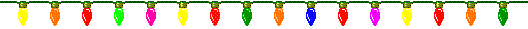 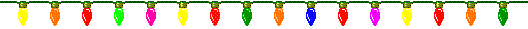 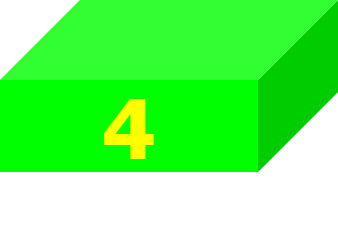 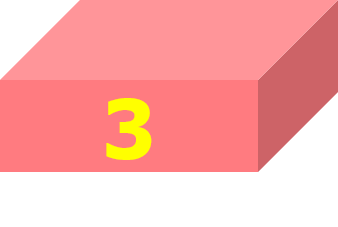 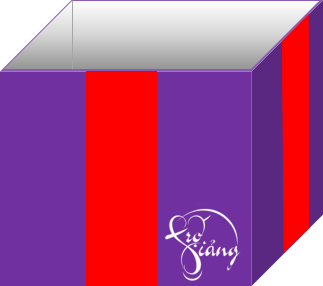 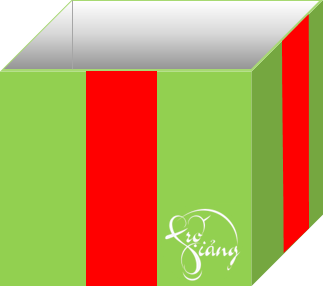 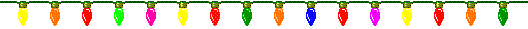 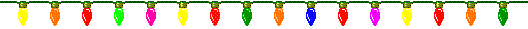 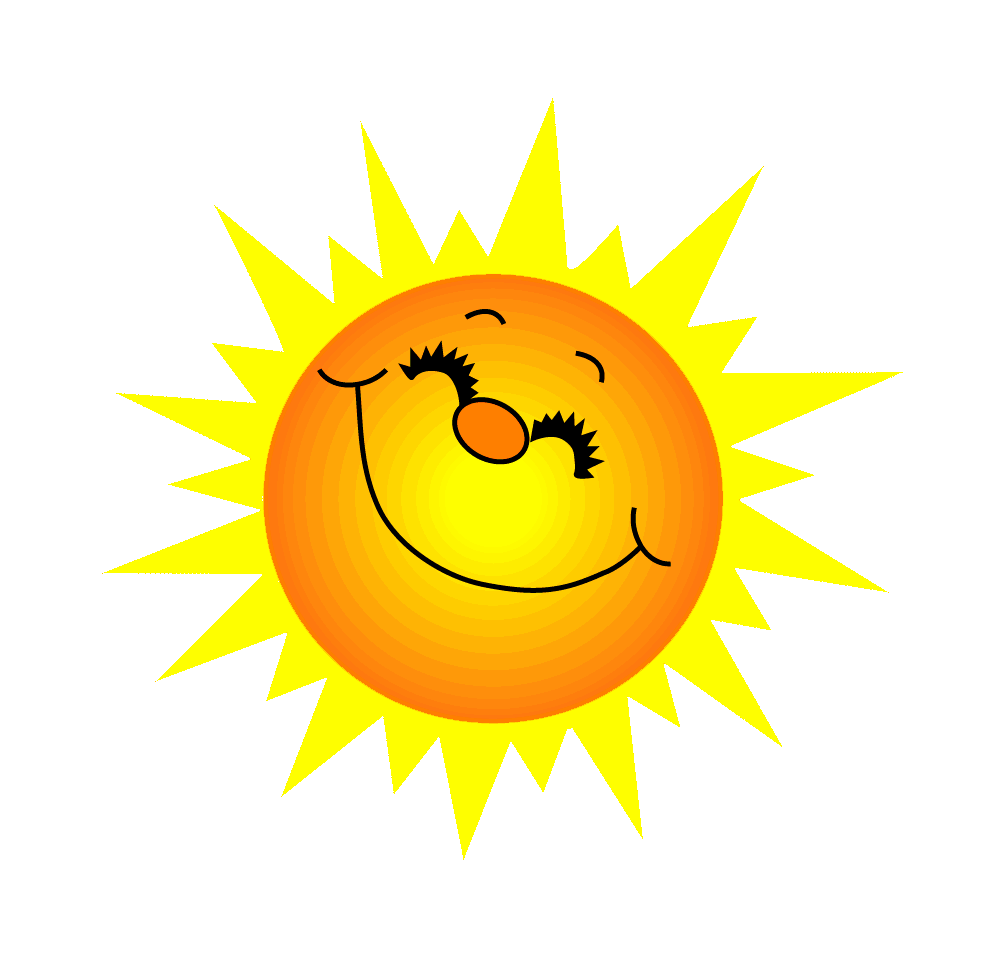 Hai tai như đôi quạt, Cái mũi mọc rất dài, To lớn như quả núi, Kéo gỗ rất dẻo dai - Là con gì?
Con voi
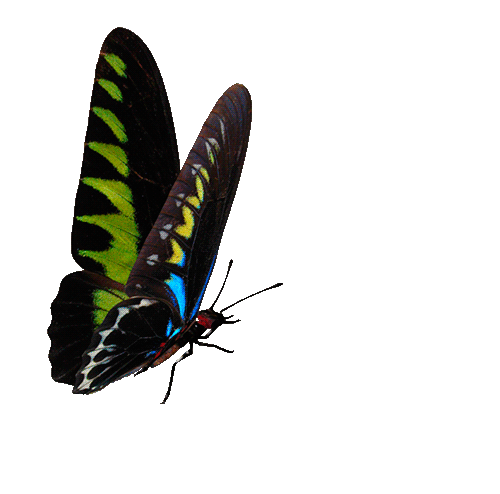 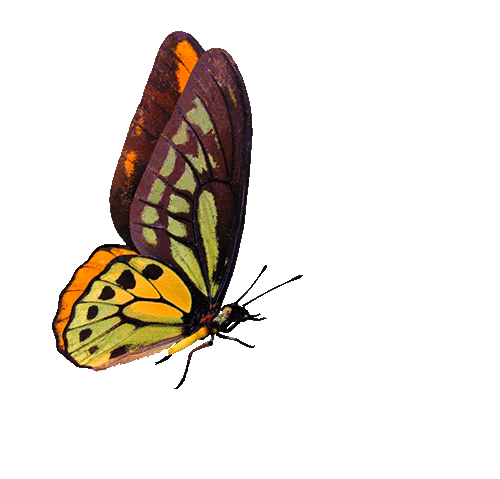 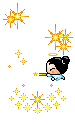 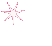 You are given 3 candies
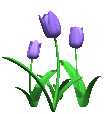 GO HOME
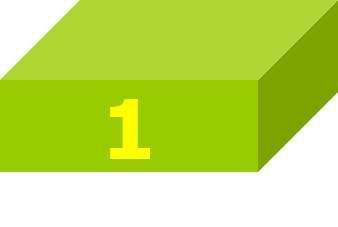 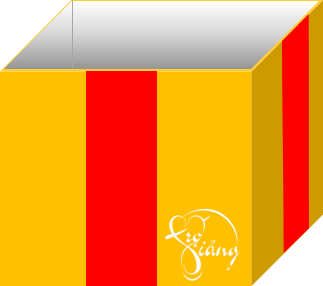 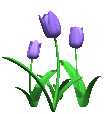 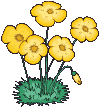 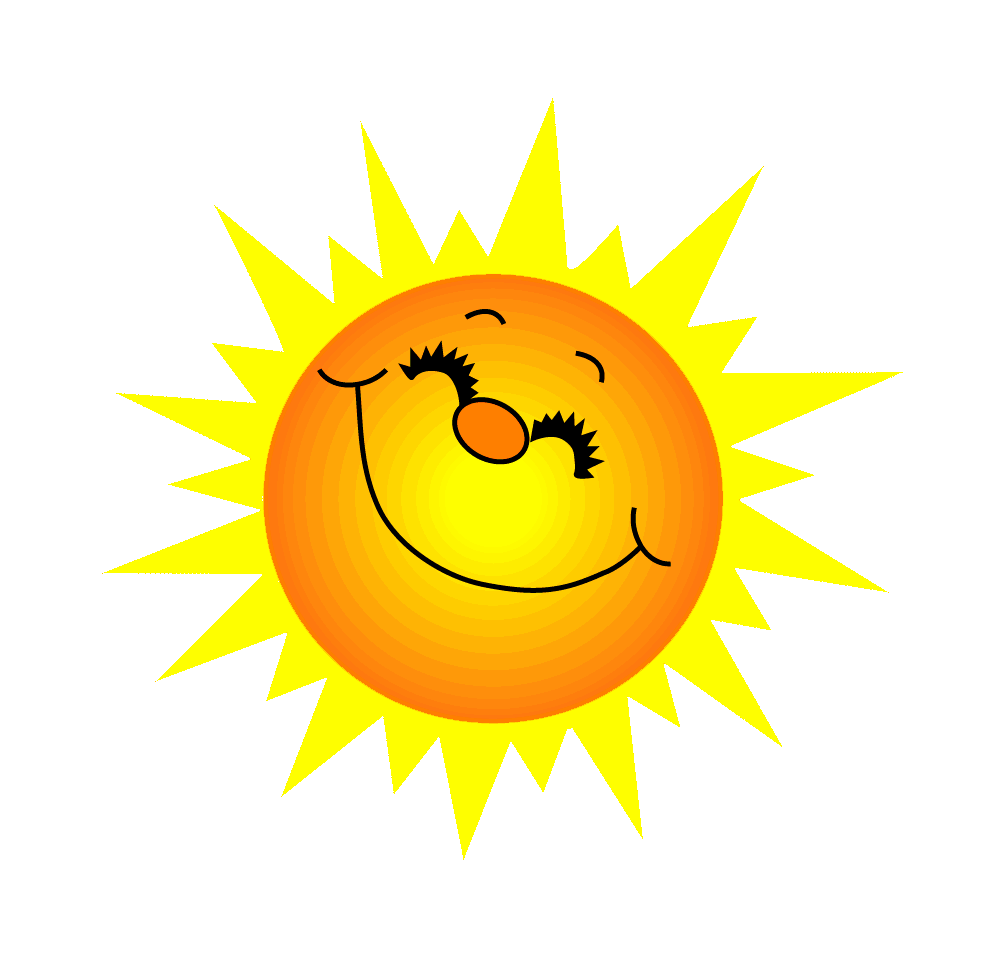 Trong bài Em có xinh không, voi em gặp con vật nào đầu tiên trong rừng?
Con hươu
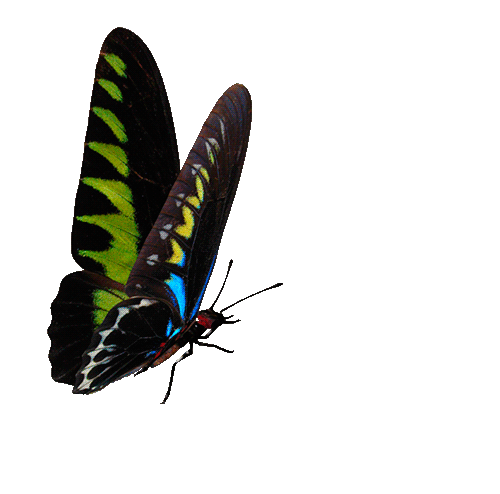 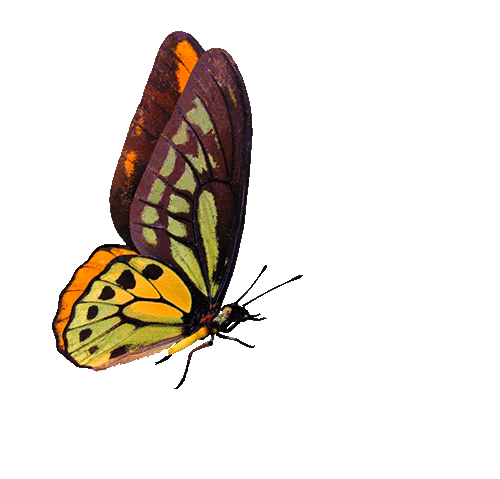 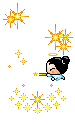 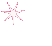 You are given 5 candies
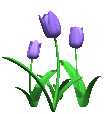 GO HOME
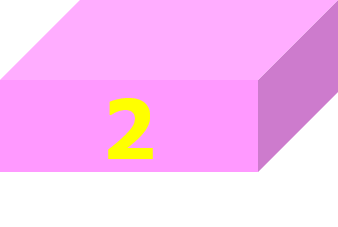 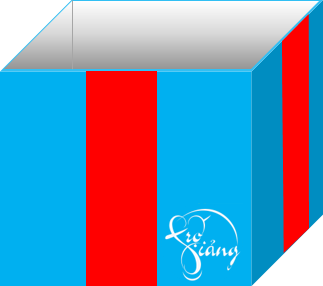 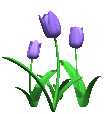 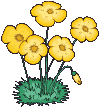 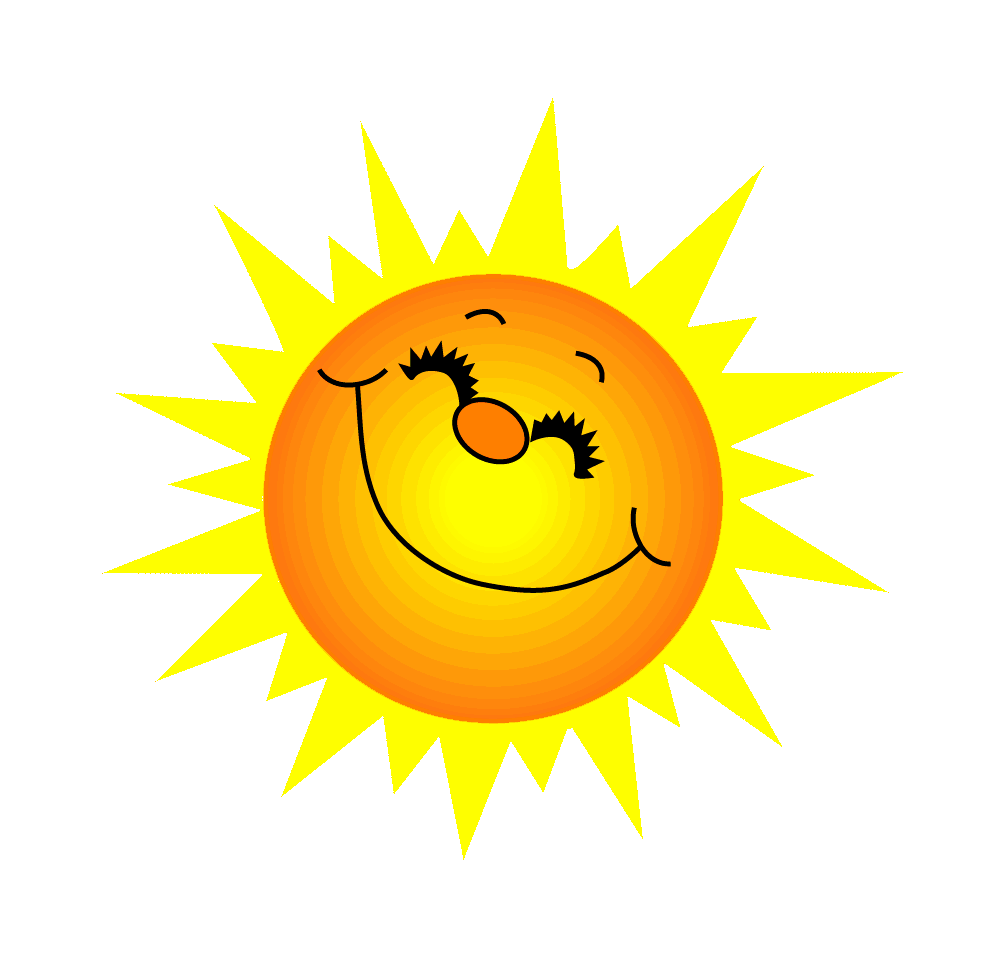 Voi em có anh trai hay chị gái?
Anh trai
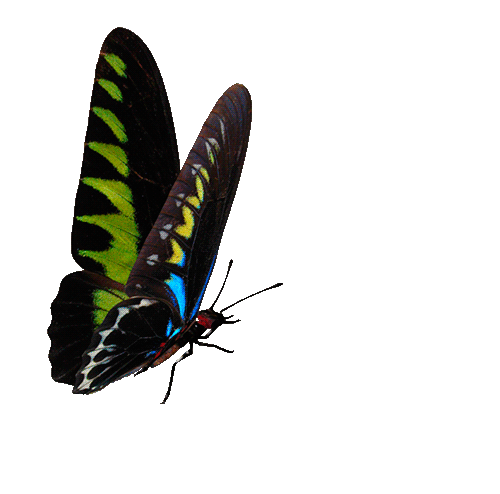 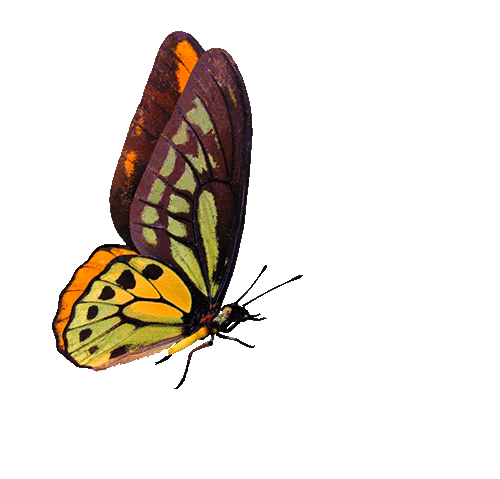 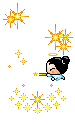 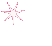 You are given 7 candies
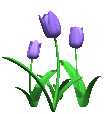 GO HOME
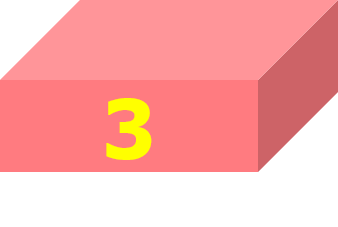 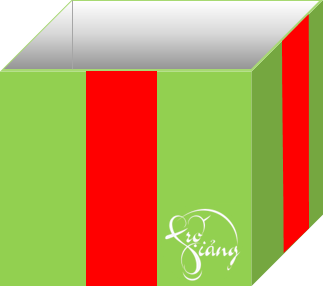 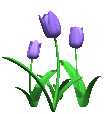 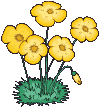 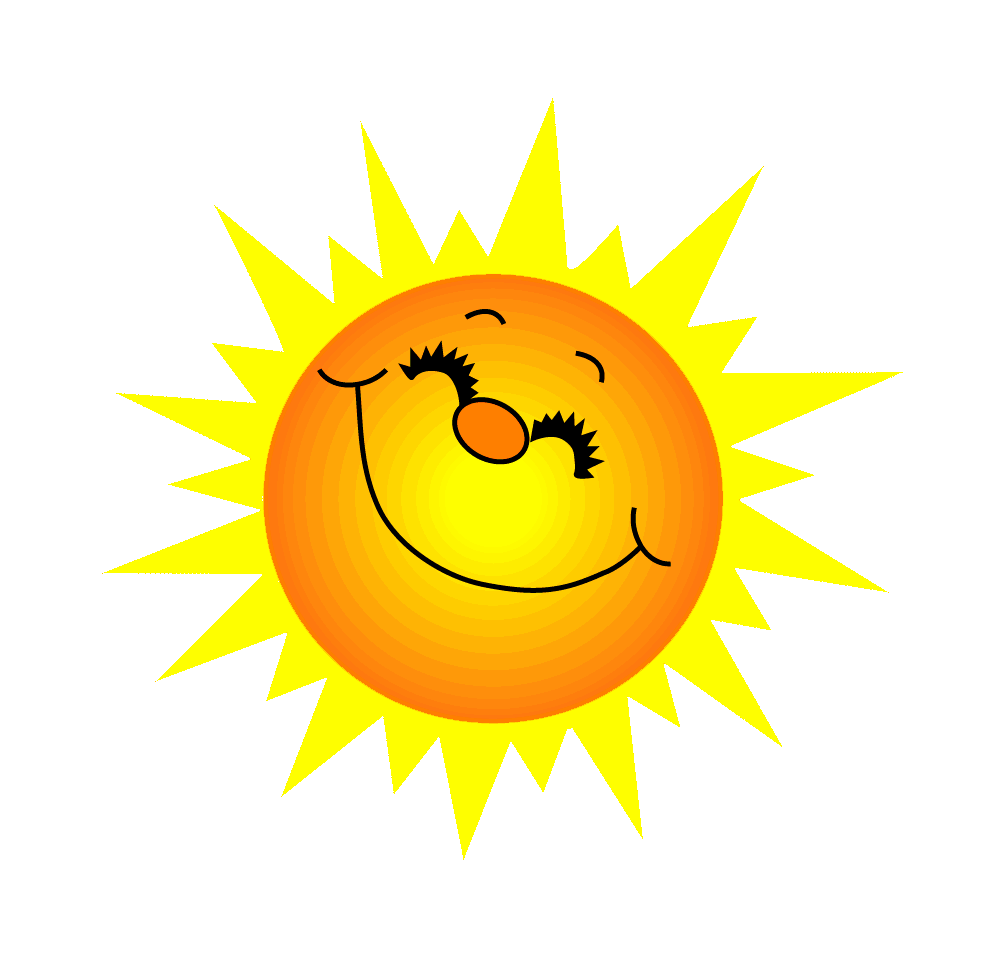 Trong bài Em có xinh không, voi em lấy gì gắn vào cằm?
Khóm cỏ dại
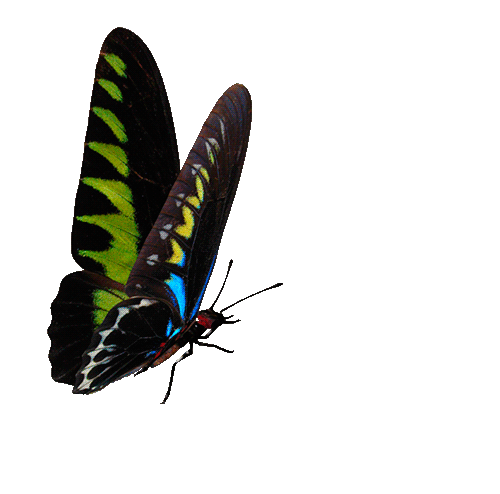 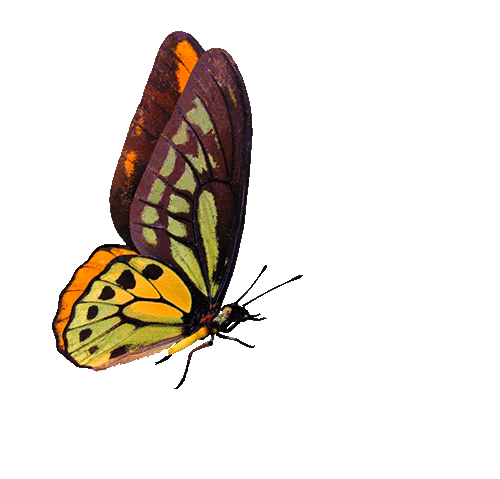 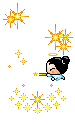 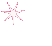 You are given 2 candies
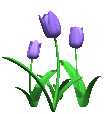 GO HOME
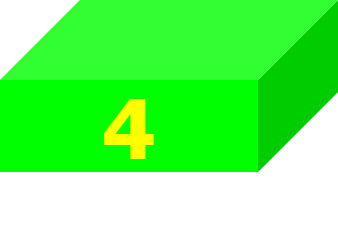 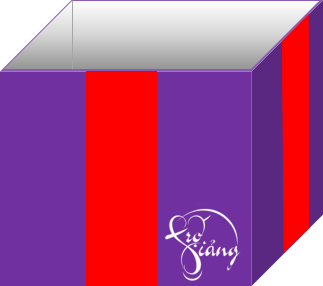 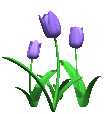 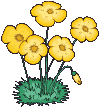 Thứ tư ngày 25 tháng 9 năm 2024
Tiếng Việt:
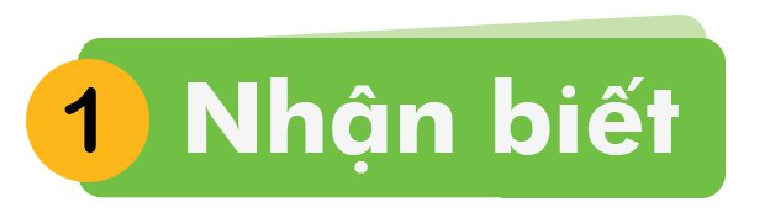 Thứ tư ngày 25 tháng 9 năm 2024
Tiếng Việt:
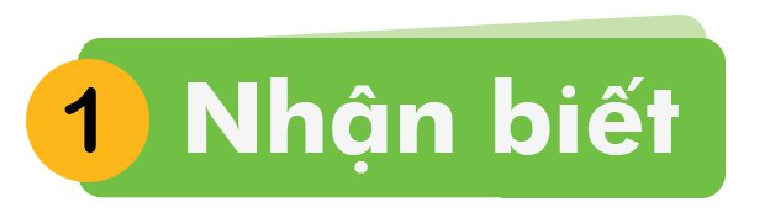 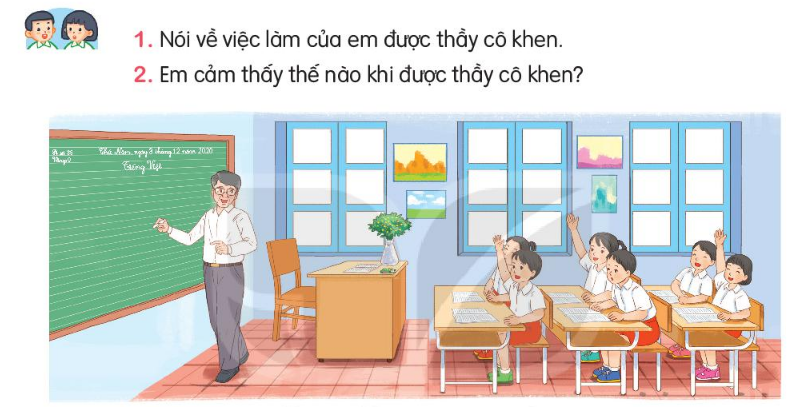 Thứ tư ngày 25 tháng 9 năm 2024
MỘT GIỜ HỌC
Tiếng Việt:
* Yêu cầu cần đạt: 
   - Đọc đúng, rõ ràng câu chuyện Một giờ học, bước đầu biết đọc lời nhân vật với những điệu phù hợp.
   - Hiểu và trả lời đúng các câu hỏi có liên quan đến bài đọc.
Một giờ học
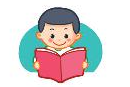 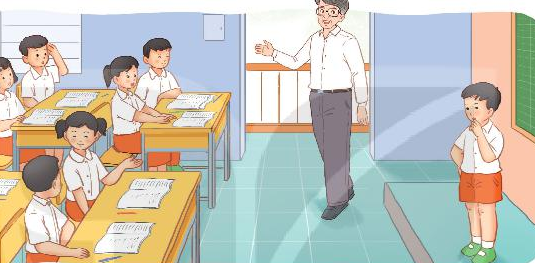 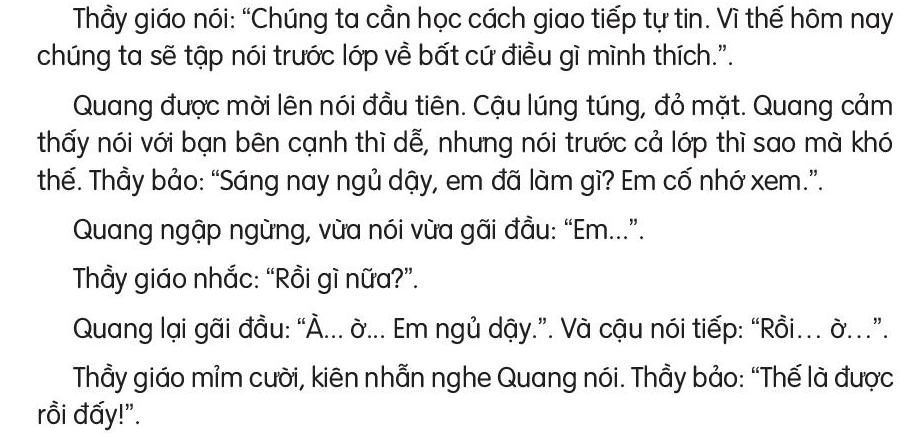 ĐỌC
2
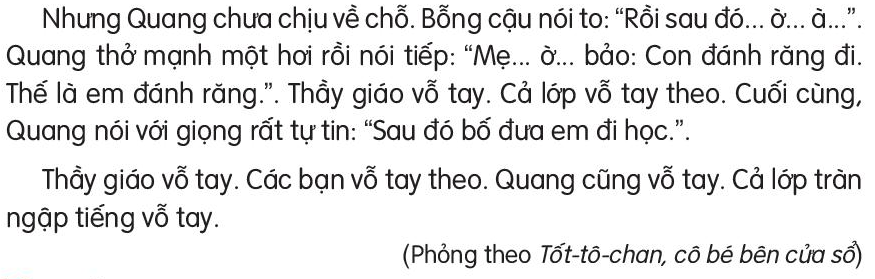 [Speaker Notes: Bài giảng thiết kế bởi: Hương Thảo - tranthao121006@gmail.com]
Một giờ học
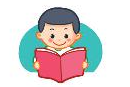 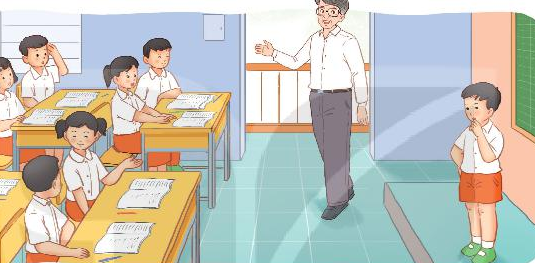 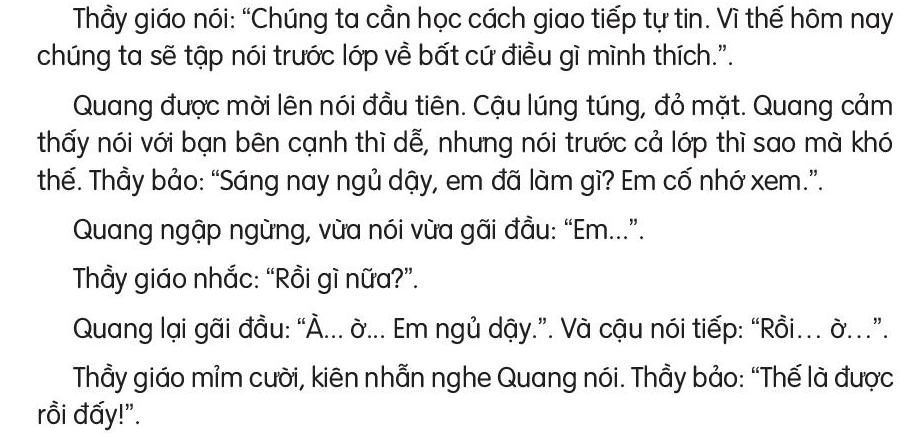 ĐỌC
2
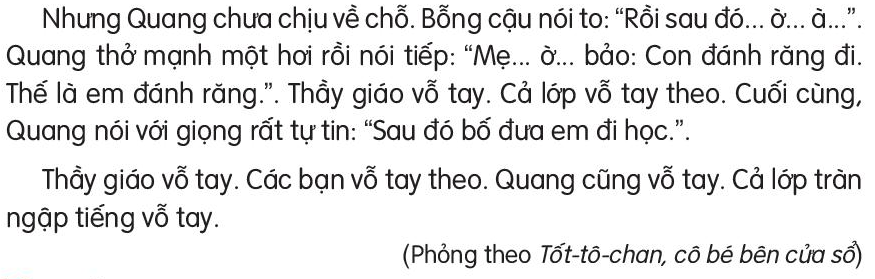 Đọc nối tiếp câu
Một giờ học
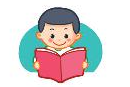 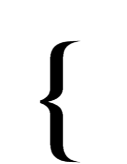 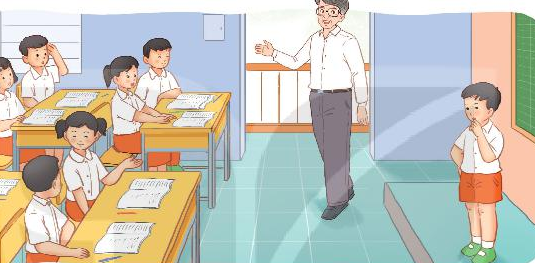 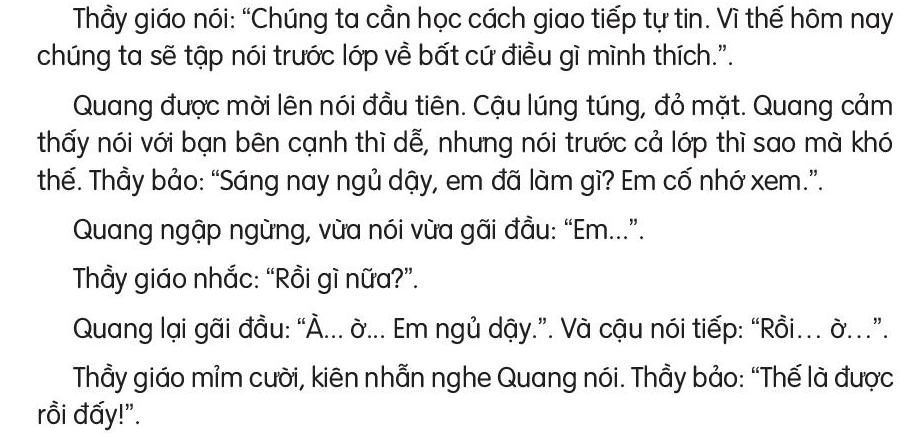 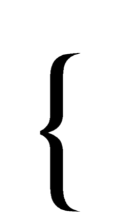 ĐỌC
2
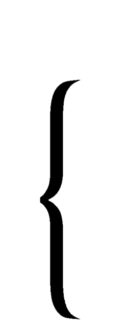 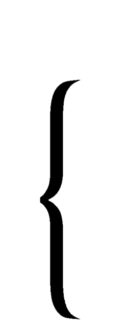 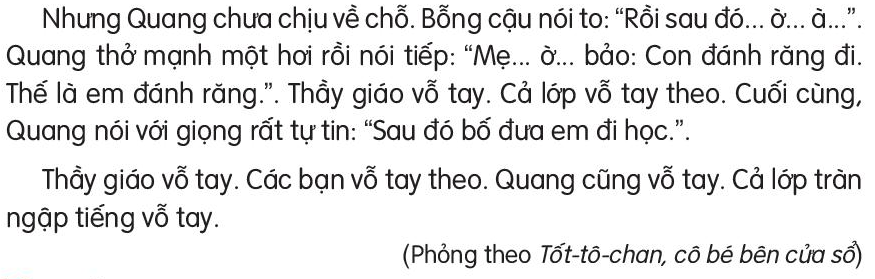 Đọc đoạn nối tiếp
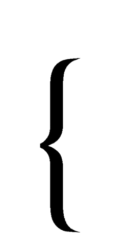 [Speaker Notes: Bài giảng thiết kế bởi: Hương Thảo - tranthao121006@gmail.com]
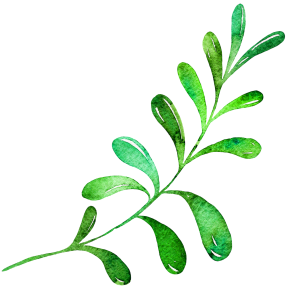 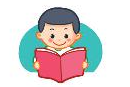 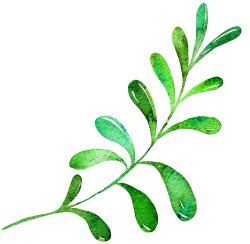 Kiên nhẫn
Tiếp tục làm việc đã định mà không nản lòng
Lúng túng
Không biết nói hoặc làm thế nào
GIẢI NGHĨA TỪ
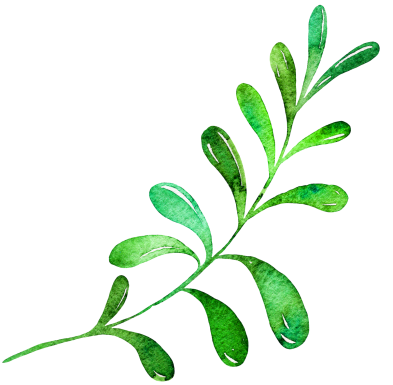 [Speaker Notes: Bài giảng thiết kế bởi: Hương Thảo - tranthao121006@gmail.com]
Thứ tư ngày 25 tháng 9 năm 2024
MỘT GIỜ HỌC
Tiếng Việt:
Luyện đọc câu khó:
Quang thở mạnh một hơi rồi nói tiếp:
Mẹ… Ờ… bảo: “Con đánh răng đi”. Thế là con đánh rang.
Một giờ học
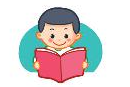 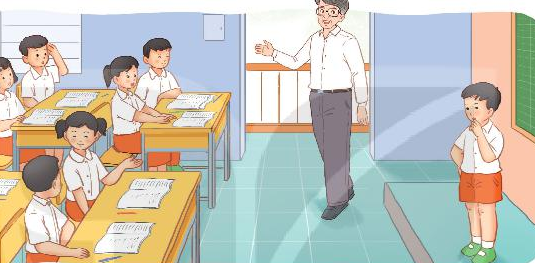 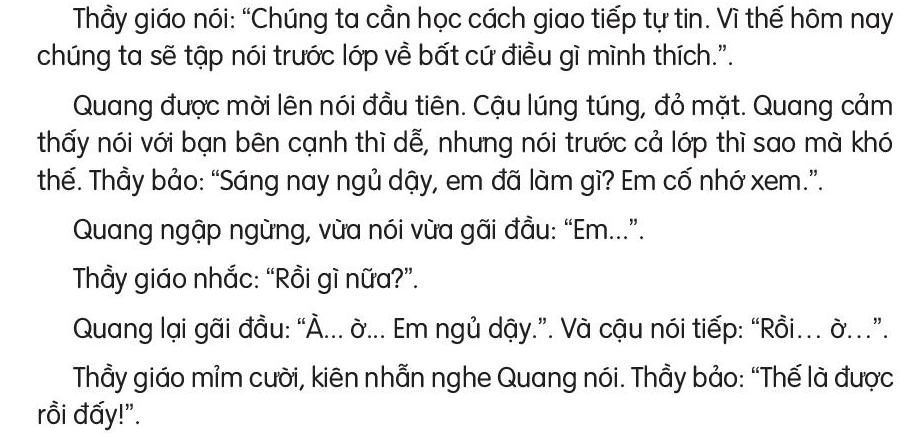 ĐỌC
2
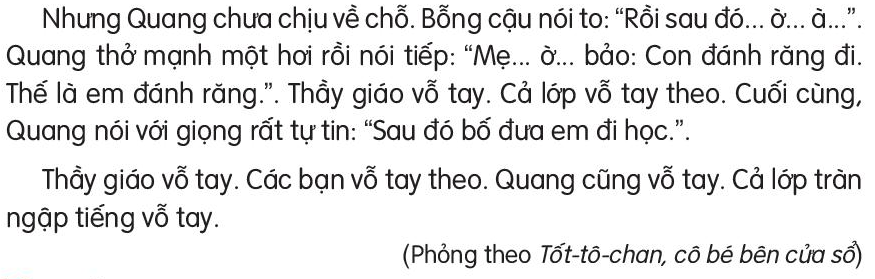 Luyện đọc nhóm đôi
[Speaker Notes: Bài giảng thiết kế bởi: Hương Thảo - tranthao121006@gmail.com]
Một giờ học
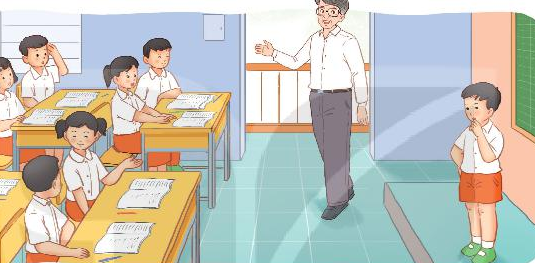 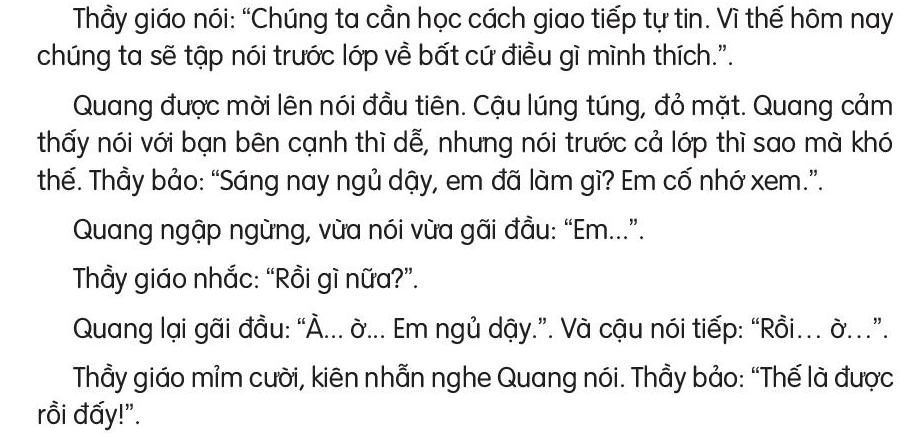 ĐỌC
2
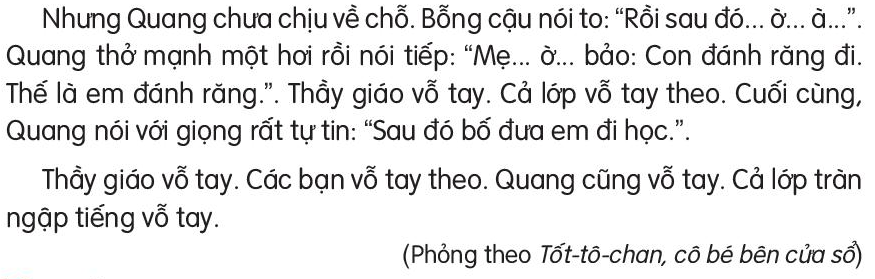 Đọc toàn bài
Thứ tư ngày 25 tháng 9 năm 2024
Tập đọc:
MỘT GIỜ HỌC
Củng cố
Vừa rồi các con học bài gì?
Thứ tư ngày 25 tháng 9 năm 2024
Tập đọc:
MỘT GIỜ HỌC
Dặn dò
Nhận xét tiết học 
Xem lại bài tiết 1
Học bài tiết 2